Impact  of  Hall  MHD  on  the  evolution  of  3D  
                     complex  magnetic  structures
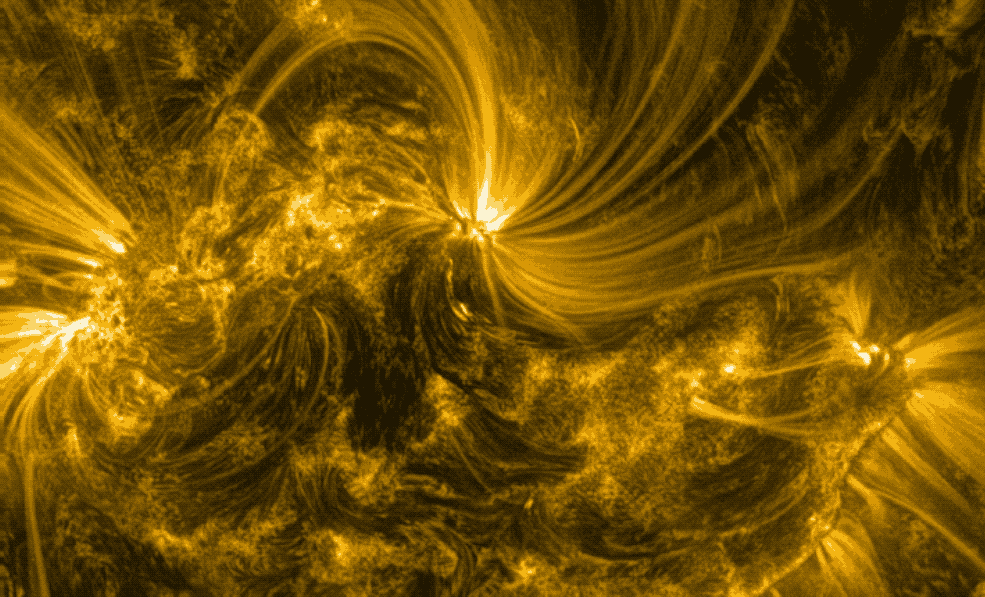 Kamlesh Bora
Contact: kamleshb@prl.res.in
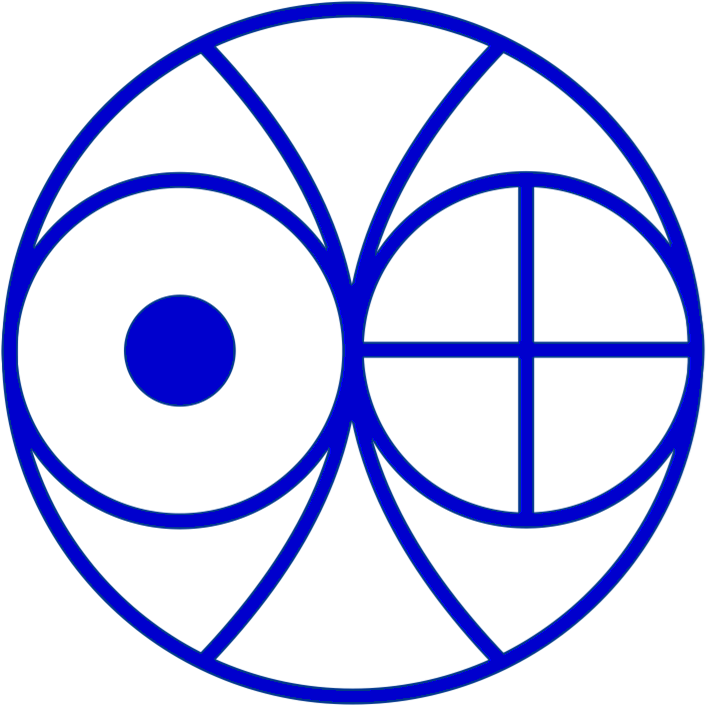 In collaboration with:  Ramit Bhattacharyya1 and P.K. Smolarkiewicz2
                               1Udaipur Solar observatory, Physical Research Laboratory, India
                                                                  2National Center of Atmospheric Research, Boulder, USA
ESPM-16, 6-10 September 2021
Motivation:
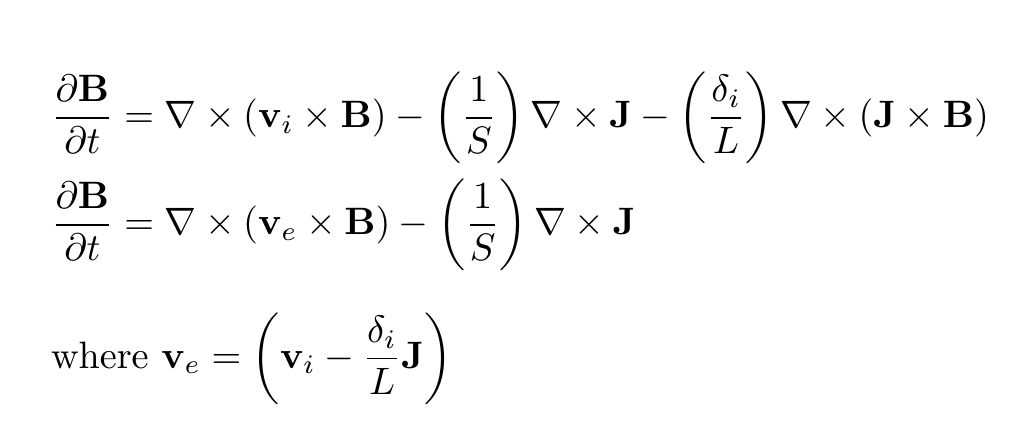 Advection      Resistive diffusion          Hall
Hall term is important and effective when the magnetic reconnection is under consideration.
2
Objectives
Develop a Hall MHD module using EULAG numerical model of CFD
Benchmarking the extended 3D Hall EULAG MHD model
Exploring a solar-like flux rope dynamics during Hall MHD evolution
3
Benchmark  results : MHD  and  Hall MHD  simulations
Hall MHD
MHD
Faster and complex reconnection in the Hall MHD
Generation of an out-of-plane magnetic field component along with the generation of magnetic islands.
4
K. Bora et al. 2021 ApJ 906 102
Benchmark  Results : cont……
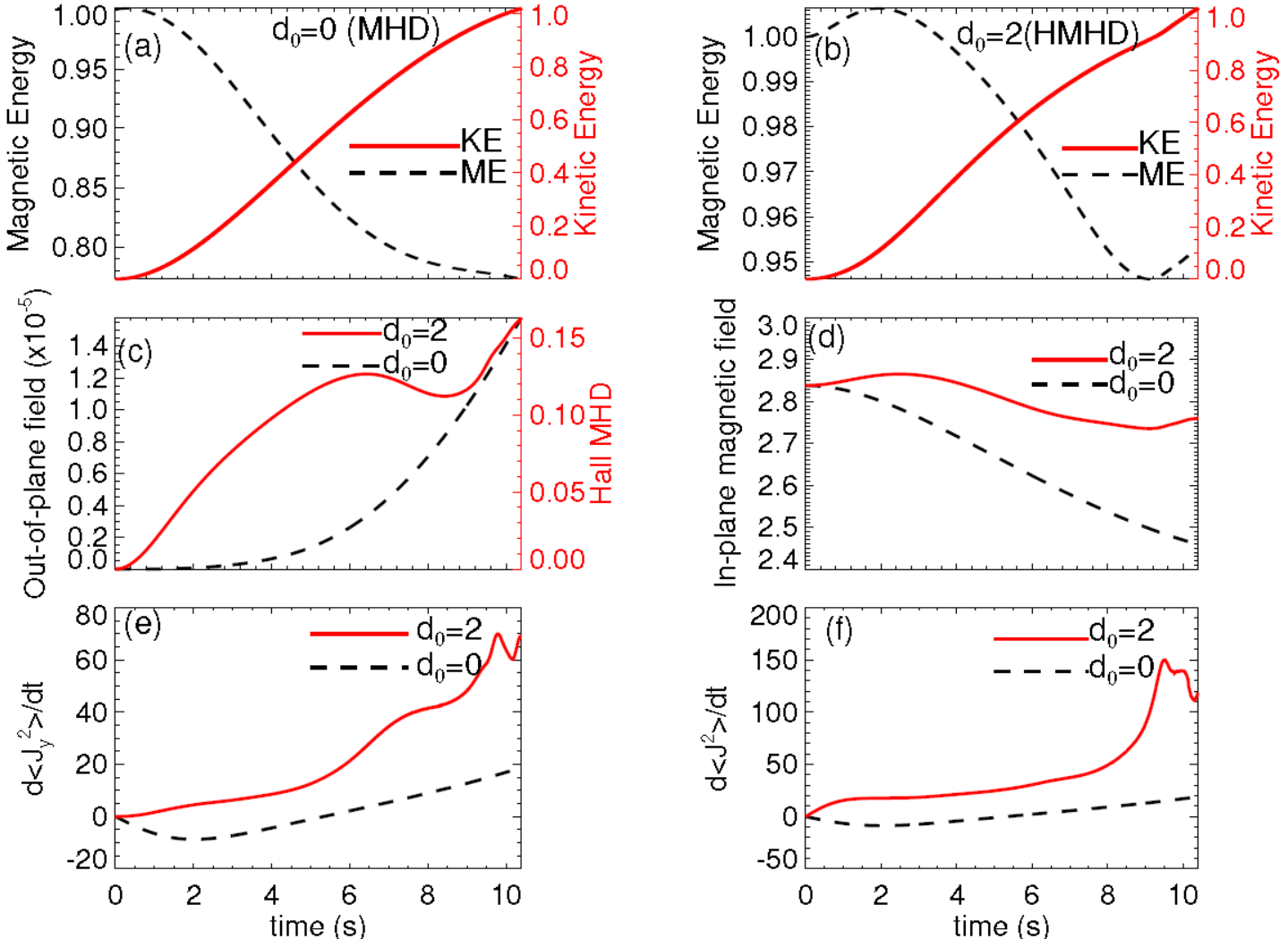 Figure : Domain average evolution for MHD (dash curve) and Hall MHD (solid curve) simulations
Greater degree of Impulsiveness ----sharp changes in the rate of change of current densities in Hall simulations.
Animation: Hall MHD evolution of MFLs on a 2D plane
5
K. Bora et al. 2021 ApJ 906 102
Flux  Rope  dynamics:  Hall MHD  and  MHD
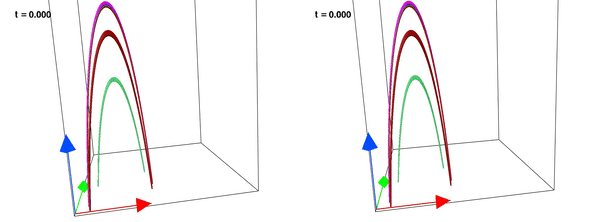 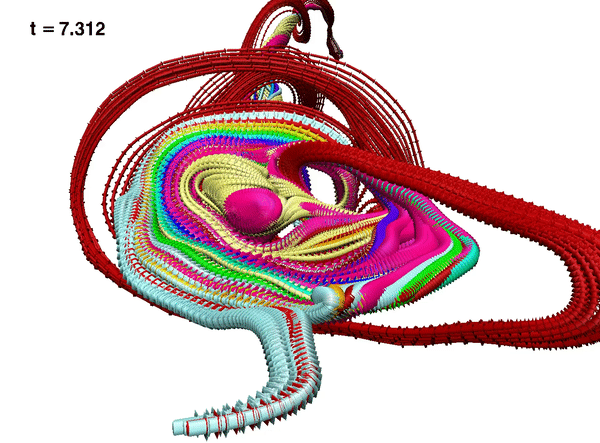 Zoomed reconnection in HMHD
MHD
Hall MHD
6
K. Bora et al. 2021 ApJ 906 102
Summary :
-Faster reconnection and richer complexity in the magnetic field lines during the Hall MHD evolution.

-Small scale changes during magnetic reconnection affect the large scale dynamics in the Hall MHD evolution.

-Greater degree of impulsiveness is evident in the Hall MHD simulations.
Thanks!
7